江 山
如此多娇
西斋向晓。窗影动、人声悄。梦中行处，数枝临水，幽花相照。把酒长歌，犹记竹间啼鸟。
目录
年度工作概述
工作存在不足
工作完成情况
明年工作计划
Click here to enter your text messages
Click here to enter your text messages
Click here to enter your text messages
Click here to enter your text messages
肆
贰
叁
壹
壹
西斋向晓。窗影动、人声悄。梦中行处，数枝临水，幽花相照。把酒长歌，犹记竹间啼鸟。
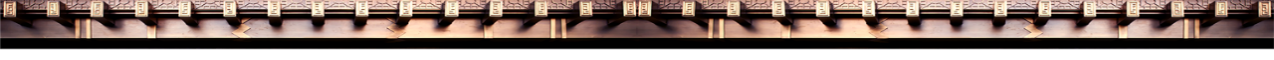 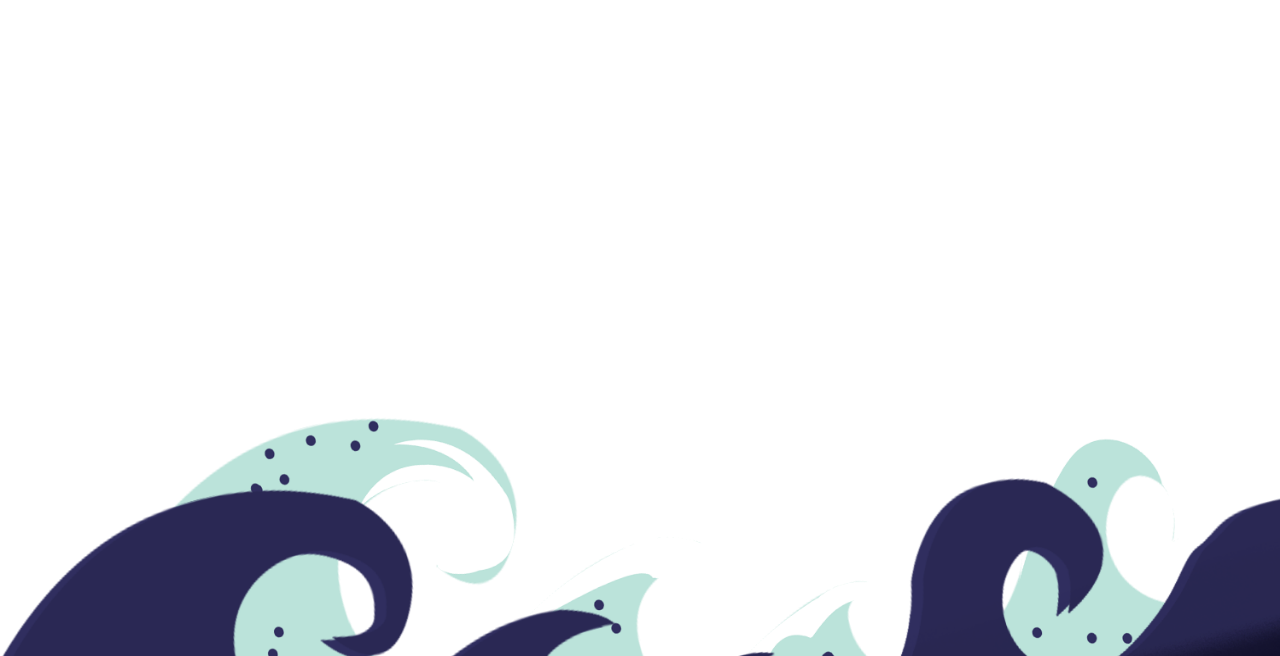 小山重叠金明灭，鬓云欲度香腮雪。懒起画蛾眉，弄妆梳洗迟。照花前后镜，花面交相映。新帖绣罗襦，双双金鹧鸪。
标
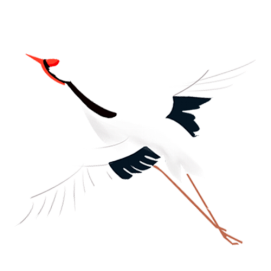 年度工作概述
题
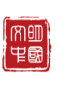 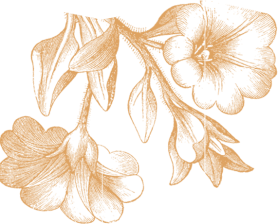 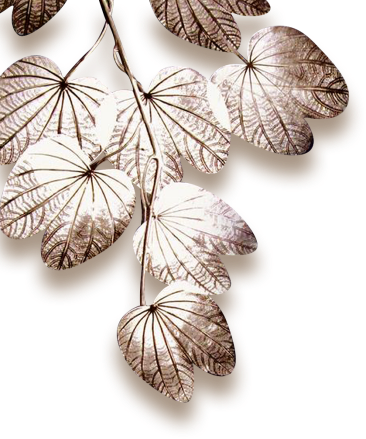 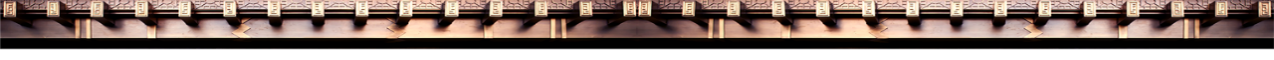 添  加  标  题
添  加  标  题
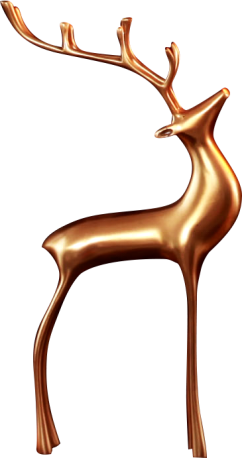 点击输入本栏的具体文字，简明扼要的说明分项内容，此为概念图解，请根据您的具体内容酌情修改。点击输入本栏的具体文字，简明扼要的说明分项内容
点击输入本栏的具体文字，简明扼要的说明分项内容，此为概念图解，请根据您的具体内容酌情修改。点击输入本栏的具体文字，简明扼要的说明分项内容
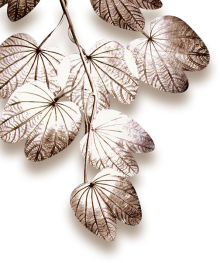 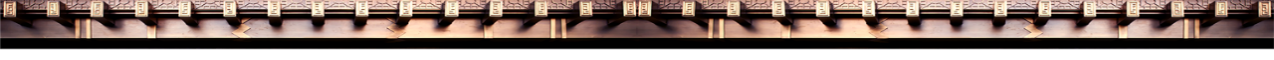 点击添加标题
小山重叠金明灭，鬓云欲度香腮雪。懒起画蛾眉，弄妆梳洗迟。照花前后镜，花面交相映。新帖绣罗襦，双双金鹧鸪。
标
小山重叠金明灭，鬓云欲度香腮雪。懒起画蛾眉，弄妆梳洗迟。照花前后镜，花面交相映。新帖绣罗襦，双双金鹧鸪。
小山重叠金明灭，鬓云欲度香腮雪。懒起画蛾眉，弄妆梳洗迟。照花前后镜，花面交相映。新帖绣罗襦，双双金鹧鸪。
年度工作概述
题
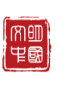 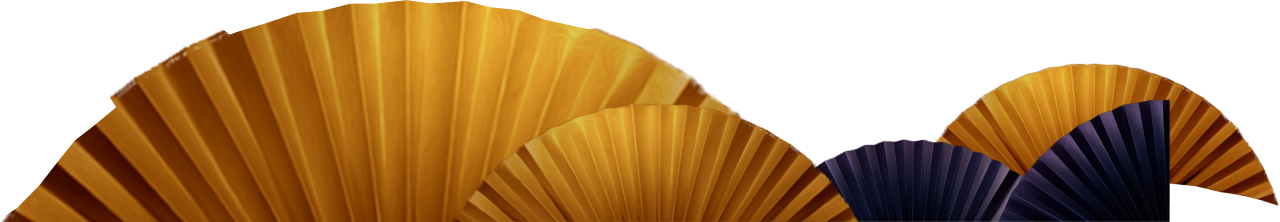 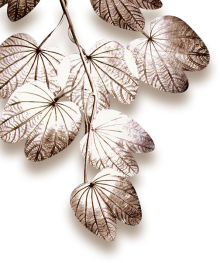 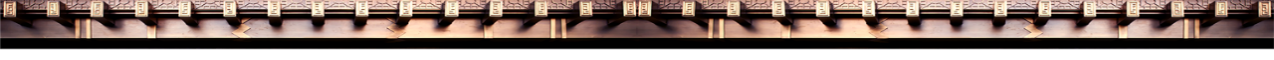 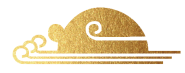 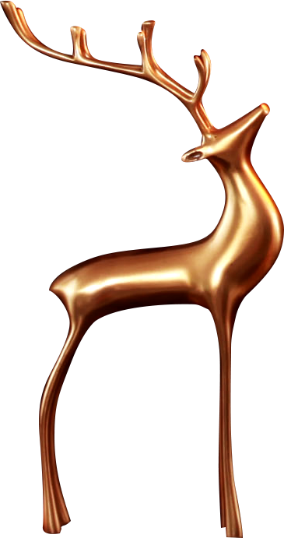 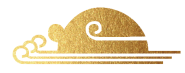 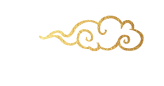 标题文字
点击输入本栏的具体文字，简明扼要的说明分项内容，此为概念图解，请根据您的具体内容酌情修改。
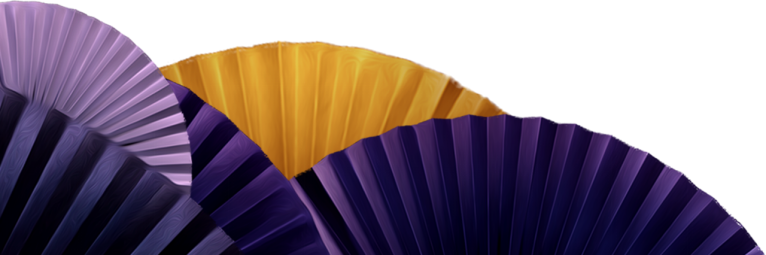 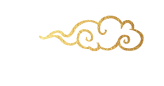 标题文字
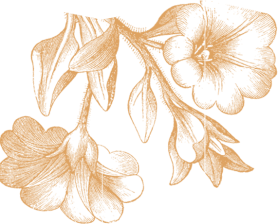 点击输入本栏的具体文字，简明扼要的说明分项内容，此为概念图解，请根据您的具体内容酌情修改。
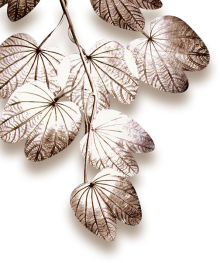 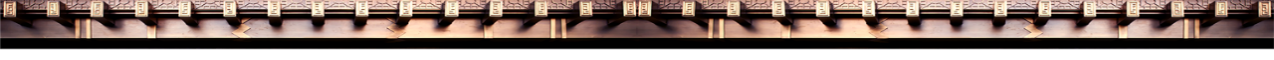 单击此处输入标题
单击此处输入标题
单击此处输入标题
单击此处输入标题
请在此处添加详细描述文本，尽量与标题文本语言风格相符合，语言描述尽量简洁生动。
请在此处添加详细描述文本，尽量与标题文本语言风格相符合，语言描述尽量简洁生动。
请在此处添加详细描述文本，尽量与标题文本语言风格相符合，语言描述尽量简洁生动。
请在此处添加详细描述文本，尽量与标题文本语言风格相符合，语言描述尽量简洁生动。
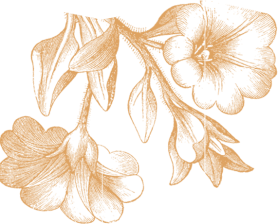 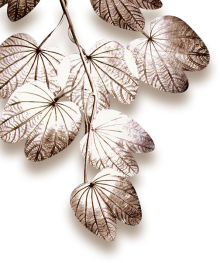 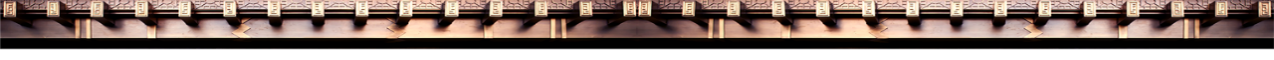 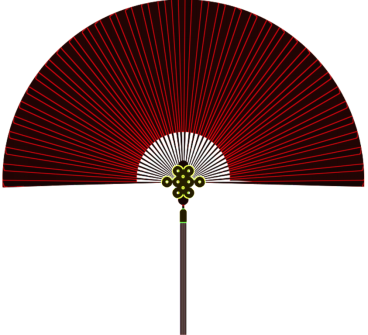 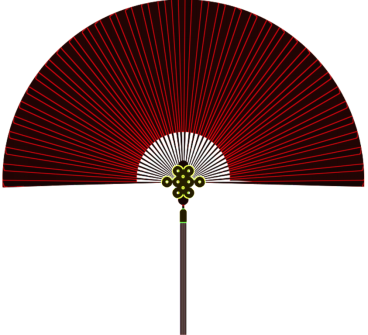 标题
水墨主题请在此
输入文字  水墨
主题请在此输入



文字  水墨主题
请在此输入文字 
水墨主题请在此
输入文字
水墨主题请在此
输入文字  水墨
主题请在此输入



文字  水墨主题
请在此输入文字 
水墨主题请在此
输入文字
标题
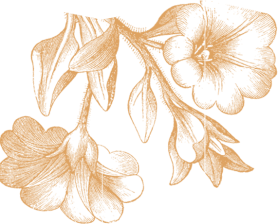 水墨主题请在此输入文字  水墨主题请在此输入文字  水墨主题请在此输入文字水墨主题请在此输入文字  水墨主题请在此输入文字  水墨主题请在此输入文字
贰
西斋向晓。窗影动、人声悄。梦中行处，数枝临水，幽花相照。把酒长歌，犹记竹间啼鸟。
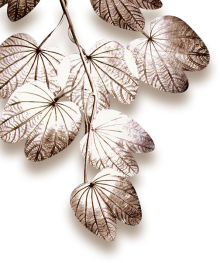 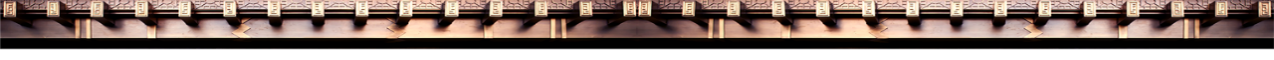 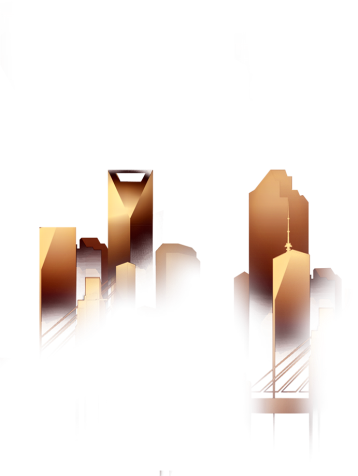 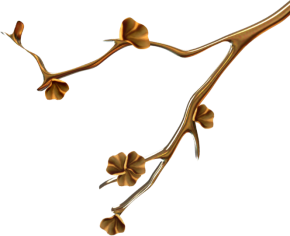 请输入您的内容
西斋向晓。窗影动、人声悄。梦中行处，数枝临水，幽花相照。把酒长歌，犹记竹间啼鸟。风流易老。更常被、闲愁恼。年年春事，大都探得，欢游多少。一夜狂风，又是海棠过了。
请输入您的内容
西斋向晓。窗影动、人声悄。梦中行处，数枝临水，幽花相照。把酒长歌，犹记竹间啼鸟。风流易老。更常被、闲愁恼。年年春事，大都探得，欢游多少。一夜狂风，又是海棠过了。
请输入您的内容
西斋向晓。窗影动、人声悄。梦中行处，数枝临水，幽花相照。把酒长歌，犹记竹间啼鸟。风流易老。更常被、闲愁恼。年年春事，大都探得，欢游多少。一夜狂风，又是海棠过了。
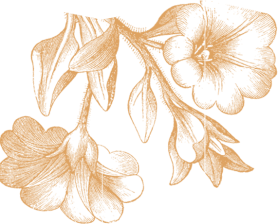 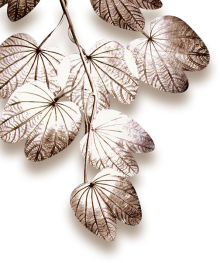 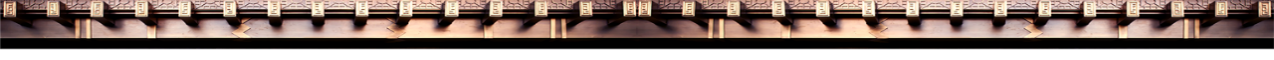 请单击此处输入文本内容，单击此处输入文本内容，单击此处输入文本内容，单击此处输入文本内容。
请单击此处输入文本内容，单击此处输入文本内容，单击此处输入文本内容，单击此处输入文本内容。
02
01
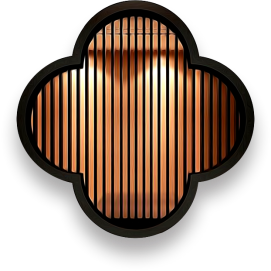 单击此处输入文本内容，单击此处输入文本内容，单击此处输入文本内容，单击此处输入文本内容
单击此处输入文本内容，单击此处输入文本内容，单击此处输入文本内容，单击此处输入文本内容，单击此处输入文本内容，单击此处输入文本内容，单击此处输入文本内容，单击此处输入文本内容
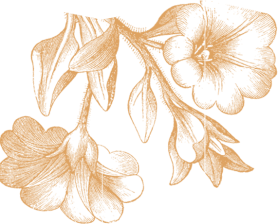 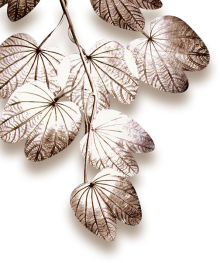 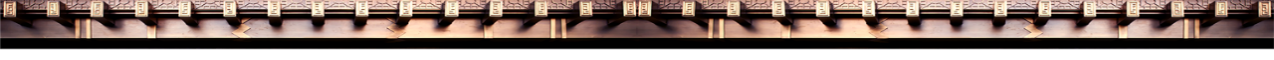 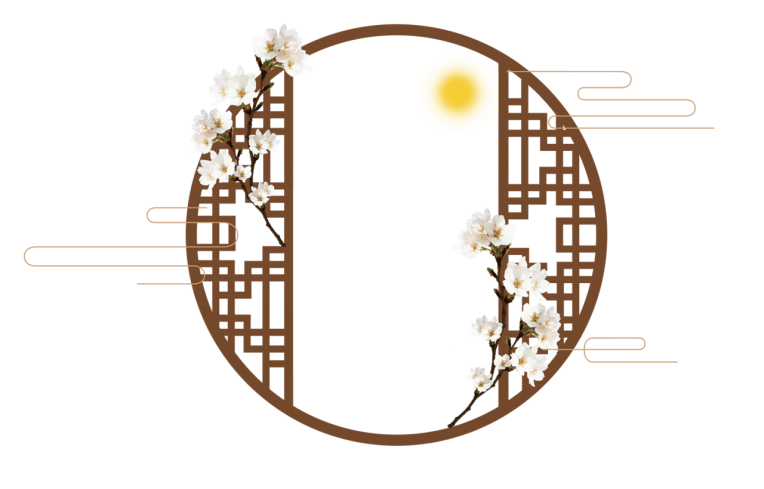 请输入您的内容
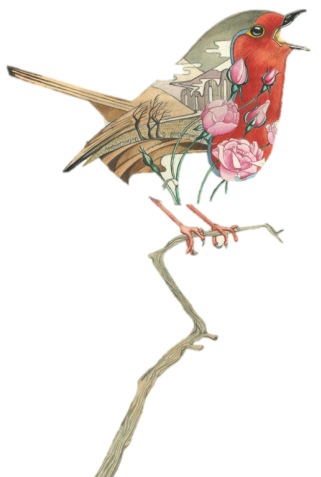 单击此处输入文本内容，单击此处输入文本内容，单击此处输入文本内容,单击此处输入文本内容，单击此处输入文本内容，单击此处输入文本内容,单击此处输入文本内容，单击此处输入文本内容,单击此处输入文本内容，单击此处输入文本内容,单击此处输入文本内容，单击此处输入文本内容,单击此处输入文本内容。
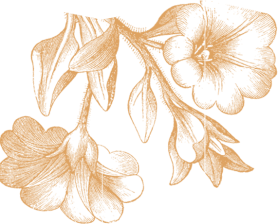 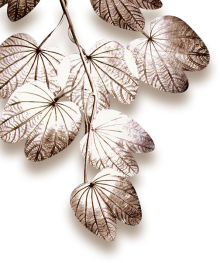 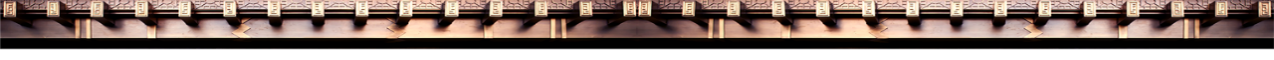 请输入您的内容
单击此处输入文本
此处输入内容文字，此处输入内容文字，此处输入内容文字，此处输入内容文字，此处输入内容文字，此处输入内容文字。
单击此处输入文本
此处输入标题文本
此处输入内容文字，此处输入内容文字，此处输入内容文字，此处输入内容文字，此处输入内容文字，此处输入内容文字。
此处输入内容文字，此处输入内容文字，此处输入内容文字，此处输入内容文字，此处输入内容文字，此处输入内容文字。
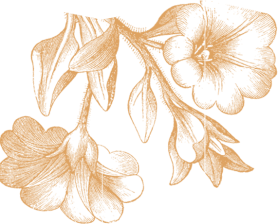 叁
西斋向晓。窗影动、人声悄。梦中行处，数枝临水，幽花相照。把酒长歌，犹记竹间啼鸟。
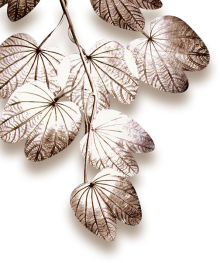 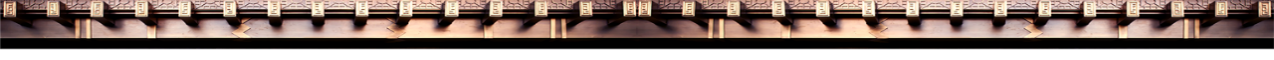 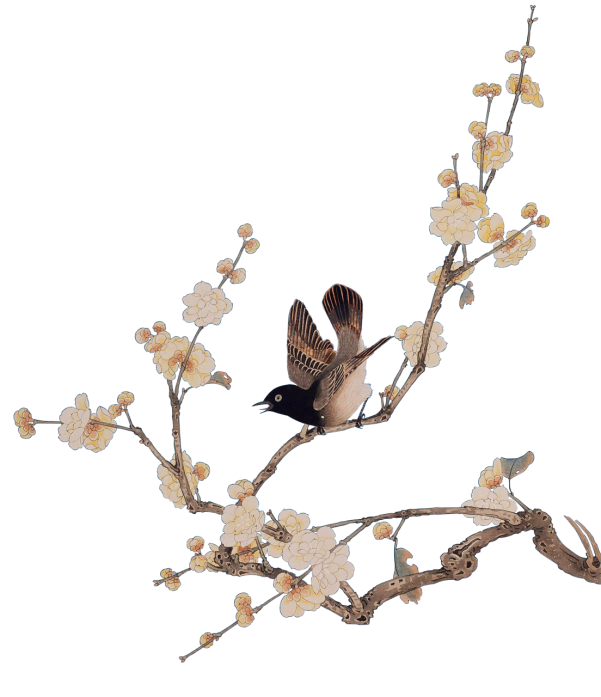 请输入您的内容
单击此处输入文本内容，单击此处输入文本内容，单击此处输入文本内容,单击此处输入文本内容，单击此处输入文本内容，单击此处输入文本内容,单击此处输入文本内容，单击此处输入文本内容,单击此处输入文本内容，单击此处输入文本内容,单击此处输入文本内容，单击此处输入文本内容,单击此处输入文本内容，单击此处输入文本内容,单击此处输入文本内容，单击此处输入文本内容,单击此处输入文本内容。
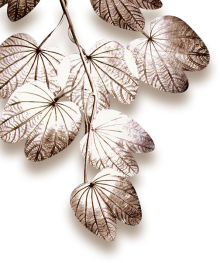 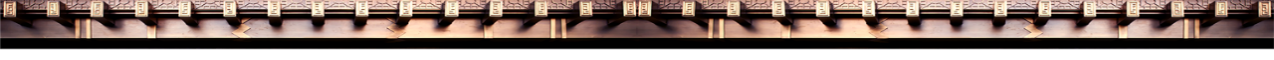 壹
叁
贰
请单击此处输入文本内容。请单击此处输入文本内容。
请单击此处输入文本内容。请单击此处输入文本内容。
请单击此处输入文本内容。请单击此处输入文本内容。
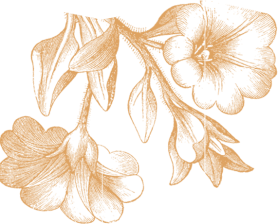 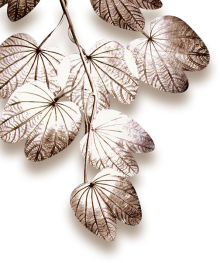 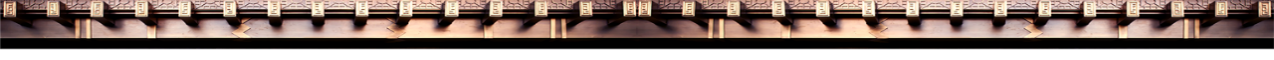 小山重叠金明灭，鬓云欲度香腮雪。懒起画蛾眉，弄妆梳洗迟。照花前后镜，花面交相映。新帖绣罗襦，双双金鹧鸪。
标
年度工作概述
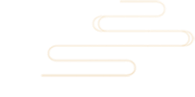 题
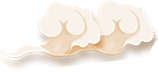 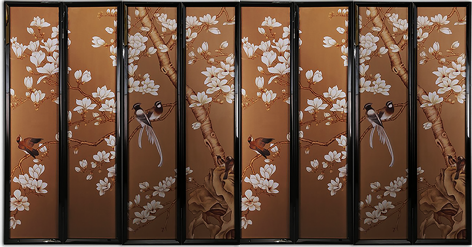 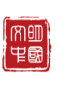 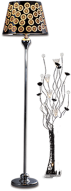 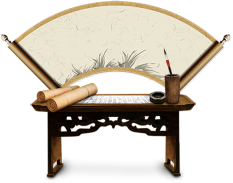 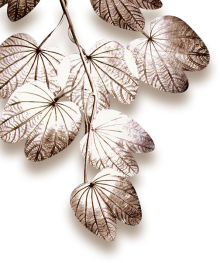 单击此处添加本章节的简要内容。本模板单击此处添加本章节的简要内容。本模板单击此处添加本章节的简要内容。本模板单击此处添加本章节的简要内容。本模板
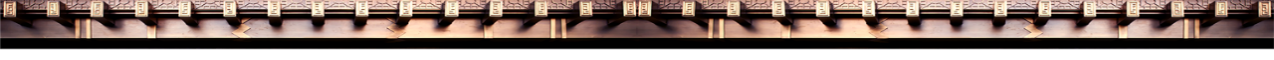 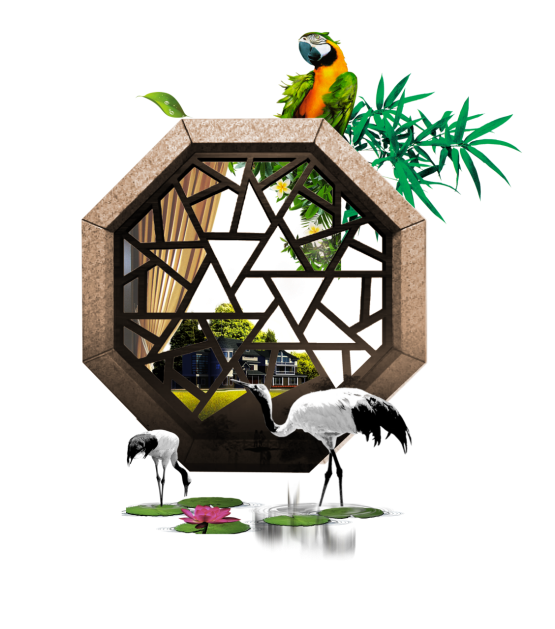 中国人的精神和文化
肆
西斋向晓。窗影动、人声悄。梦中行处，数枝临水，幽花相照。把酒长歌，犹记竹间啼鸟。
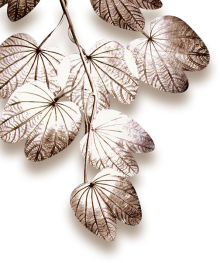 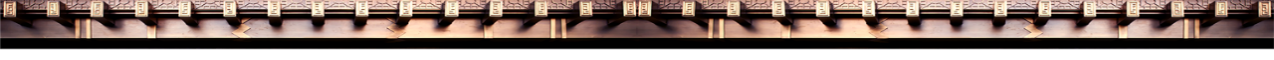 小山重叠金明灭，鬓云欲度香腮雪。懒起画蛾眉，弄妆梳洗迟。照花前后镜，花面交相映。新帖绣罗襦，双双金鹧鸪。
标
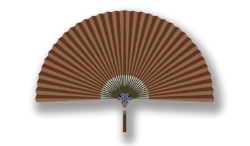 年度工作概述
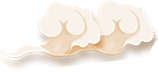 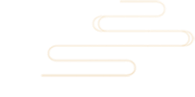 题
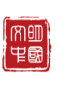 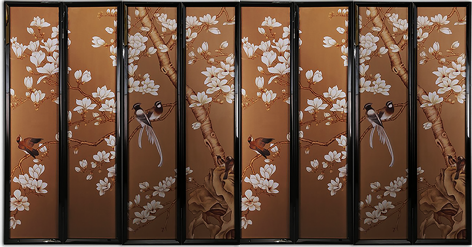 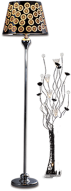 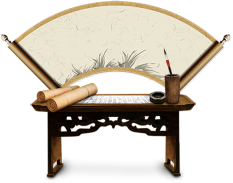 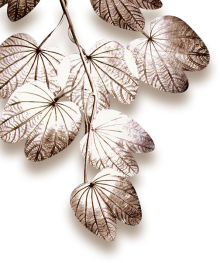 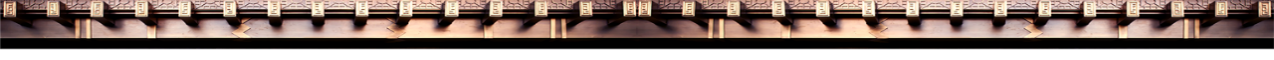 国
风
中
房地产
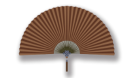 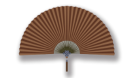 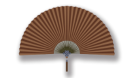 输入标题文字
输入标题文字
输入标题文字
单击此处添加本章节的简要内容。本模板单击此处添加本章节的简要内容。本模板
单击此处添加本章节的简要内容。本模板单击此处添加本章节的简要内容。本模板
单击此处添加本章节的简要内容。本模板单击此处添加本章节的简要内容。本模板
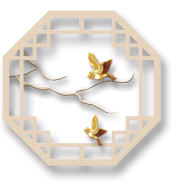 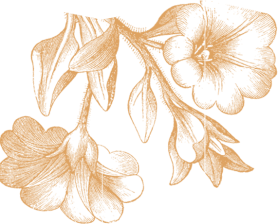 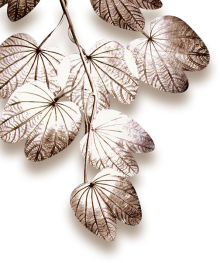 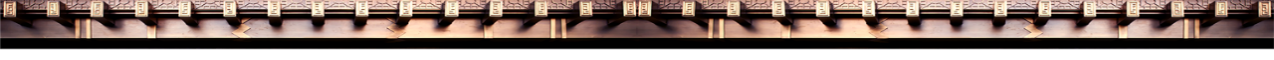 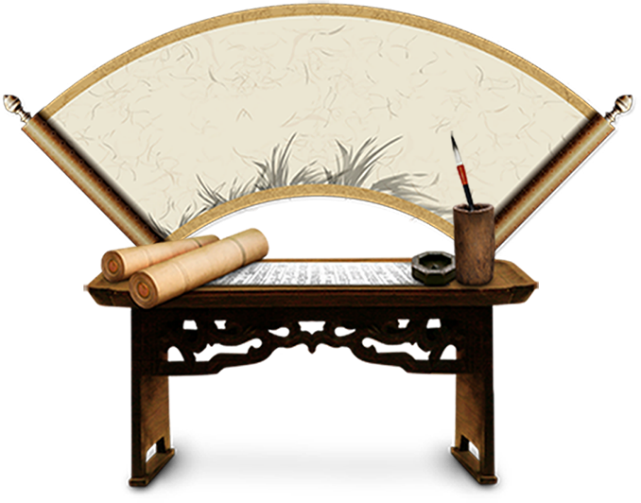 小桥流水养花喂鱼，一墙之隔，
世俗的一切，在这里都是浮云。
一小池水面，滴水的声响，
要勾起人们许多想念。
春有百花秋有月
夏有凉风冬有雪
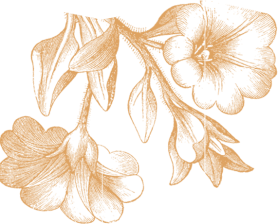 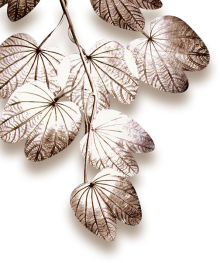 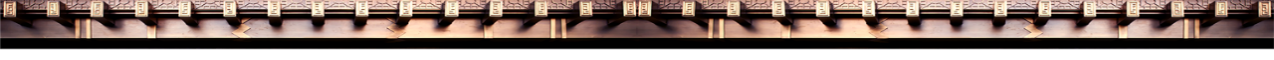 单击此处添加本章节的简要内容。本模板单击此处添加本章节的简要内容。本模板
单击此处添加本章节的简要内容。本模板单击此处添加本章节的简要内容。本模板
单击此处添加本章节的简要内容。本模板单击此处添加本章节的简要内容。本模板
壹
贰
叁
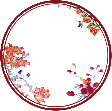 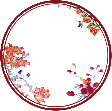 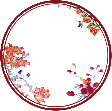 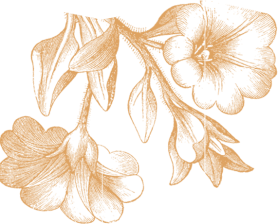 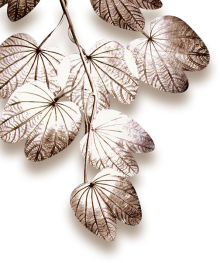 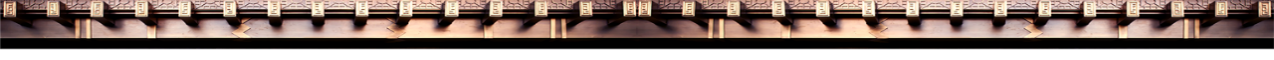 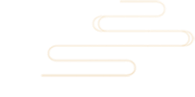 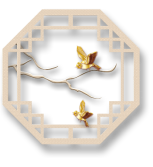 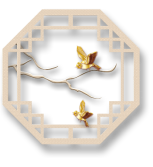 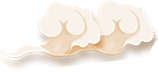 单击此处添加本章节的简要内容。本模板单击此处添加本章节的简要内容。本模板
单击此处添加本章节的简要内容。本模板单击此处添加本章节的简要内容。本模板
单击此处添加本章节的简要内容。本模板单击此处添加本章节的简要内容。本模板
单击此处添加本章节的简要内容。本模板单击此处添加本章节的简要内容。本模板
标题
标题
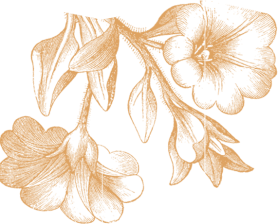 再

会